Expressing empathy and getting a conversation going
Job code: INT-20-2100132	Date of update: August 2021
Disclaimer
CF CARE is funded entirely by Vertex Pharmaceuticals (Europe) Limited. The content has been prepared and developed by the steering committee with logistical and editorial support from the CF CARE secretariat, ApotheCom. Vertex has had an opportunity to review the content and tools for accuracy.
Learning objectives
Recognise agenda setting at the beginning of a session as an approach to collaborate with the patient and elicit a conversation about change

Identify the building blocks of motivational interviewing through the ‘OARS’ approach
The spirit of MI
Motivational interviewing is not a series of techniques for doing therapy but instead is a way of being with patients
– William Miller and Stephen Rollnick
MI, motivational interviewingSagorsky L, et al. CAMH Publications. 2005;85–100.
What are the main ingredients of MI?
1.
2.
3.
4.
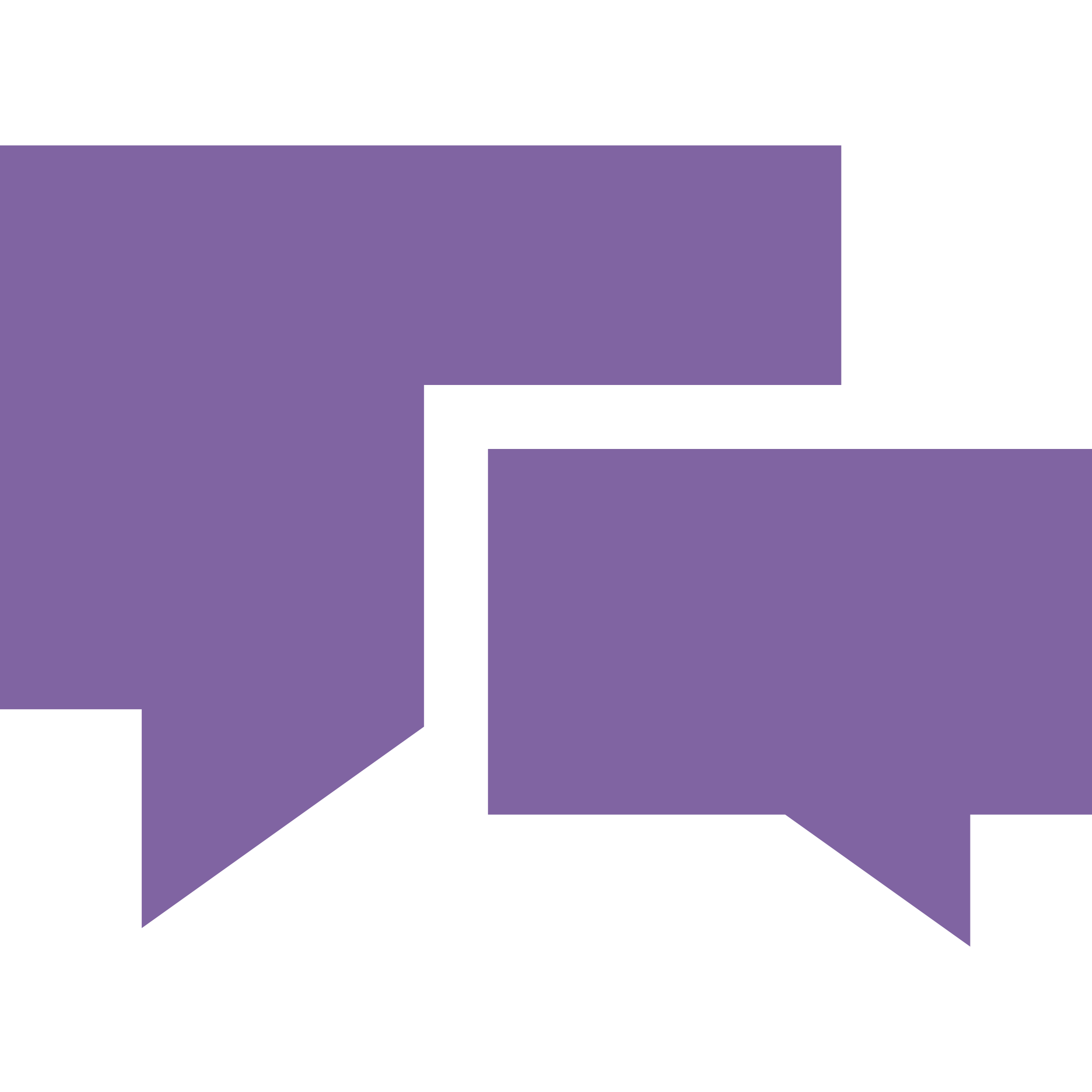 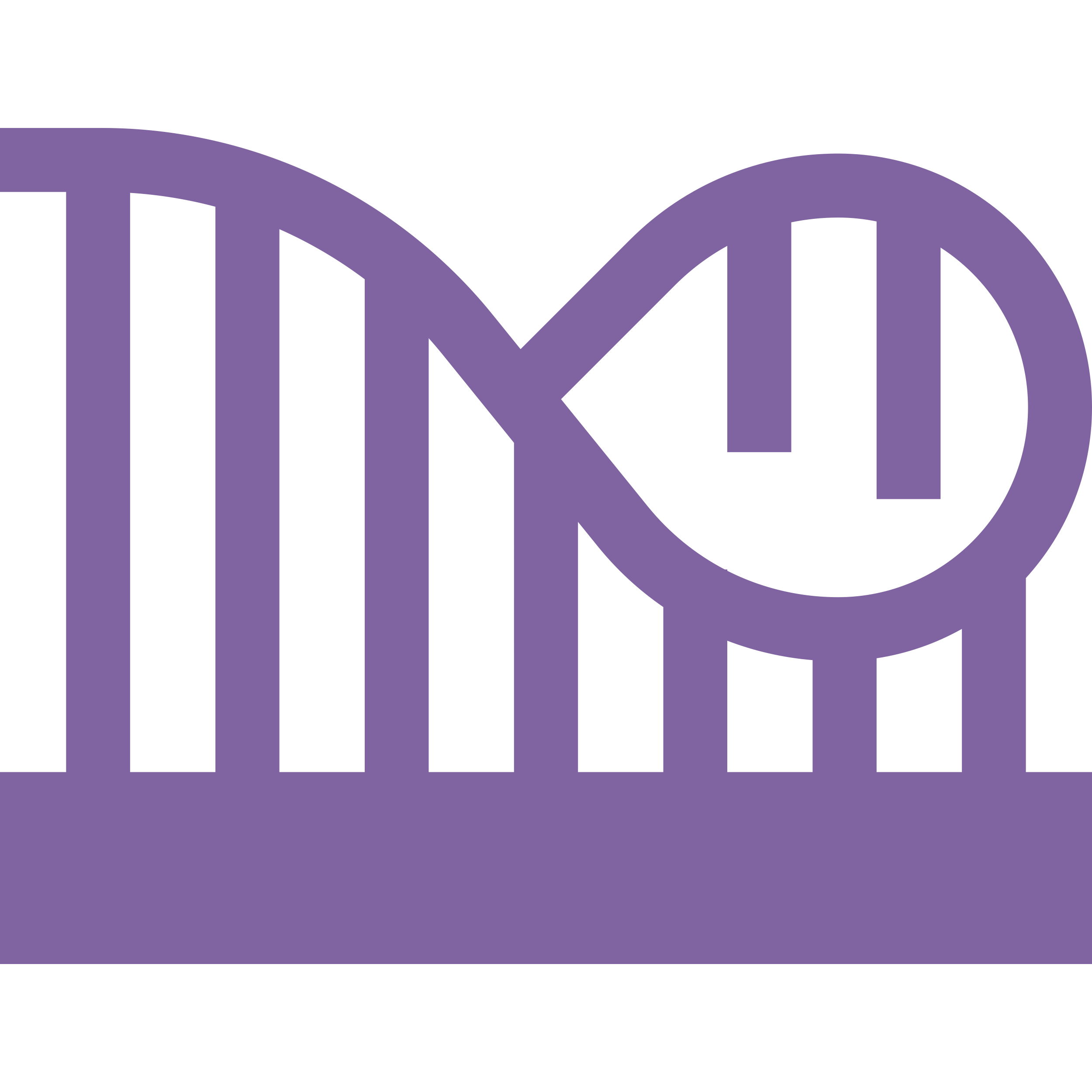 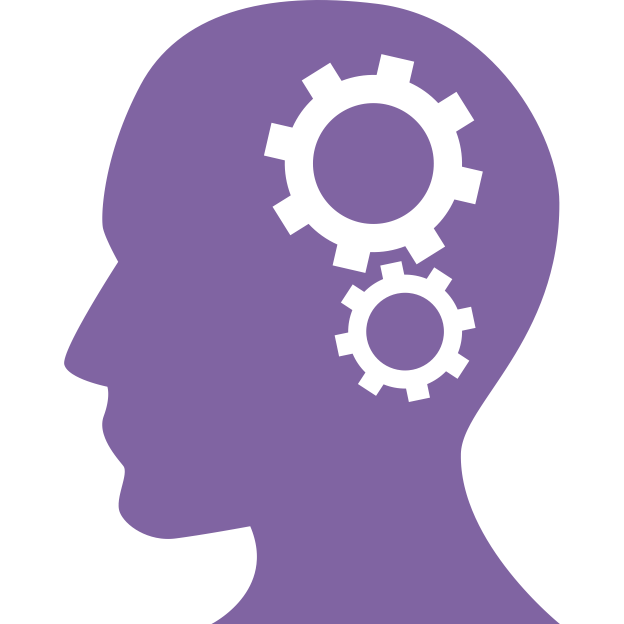 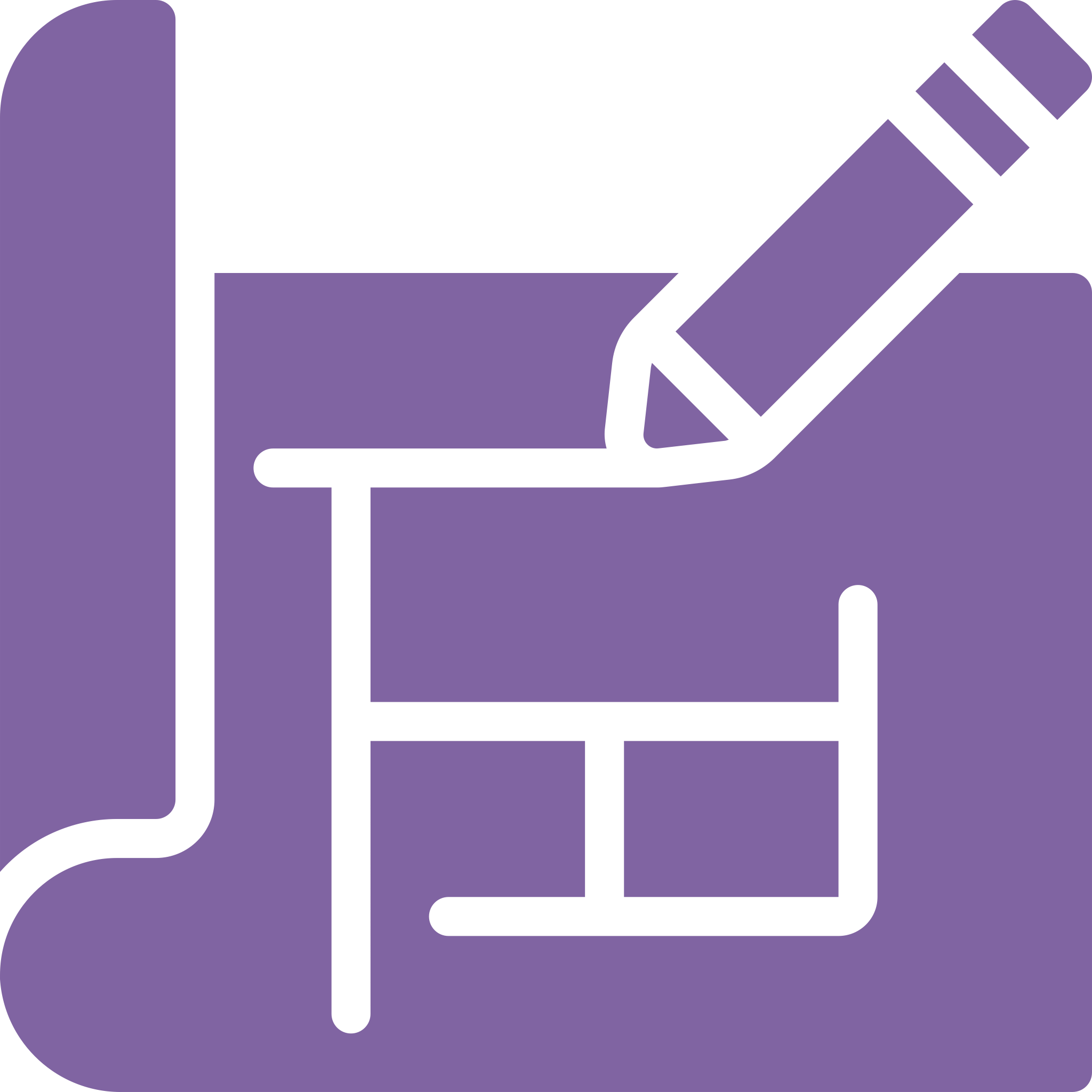 Expressing empathy and getting a conversation going
Developing discrepancy and steering the conversation towards change
Rolling with resistance
Supporting self-efficacy and planning behaviour change
Resnicow K, et al. Int J Behav Nutr Phys Act. 2012;9:19.
The importance of a collaborative relationship
Collaboration is when…
The patient and health professional work towards common goals
They trust each other to be honest
Otherwise, time and effort is wasted…
Starting a session
Agenda setting
Starting an appointment – the agenda-setting chart
List the things you think are important, but it is also important to have some empty circles so the patient can list the things they want to talk about
Missing clinic 
appointments
Smoking
Adherence to 
nebulisers
???
Diet
???
Approach
Put patients at ease
Avoid confronting or telling patients what to do
Encourage a conversation about change
Including aspects of change that might be difficult or worrying
Some simple techniques, when used in the right way, can be very powerful…
The building blocks of MI: OARS
What to do – OARS: the building blocks of MI
Open-ended questions
Affirmations
Reflective listening
Summaries
Goyder E, et al. Health Technol Assess. 2014;18. https://www.ncbi.nlm.nih.gov/books/NBK261677/. Accessed July 2021.
Open-ended questions
Help get conversations going
Improve understanding and elicit the patient’s point of view 
Avoid premature conclusions and judgements
e.g. “Are you feeling much better since we changed your medication?”
Houck JM, et al. 2010. http://casaa.unm.edu/download/misc25.pdf. Accessed July 2021.
[Speaker Notes: Closed questions: Do you have any idea how you might be able to do that?
Open questions: How might you be able to do that?

Open questions are much better for opening up a conversation….]
Affirmations
We need to keep morale up, so people feel confident to change when the time is right
Affirmation statements reinforce this
Statements of recognition of patient’s strengths
e.g. “You always manage to make it in for appointments”
Compliments and praises of a patient’s attributes or achievements
Build confidence in ability to change
Houck JM, et al. 2010. http://casaa.unm.edu/download/misc25.pdf. Accessed July 2021.
Reflective or active listening
This refers to reflecting back what a patient has said rather than asking a question or giving advice, etc.
It shows you are listening
Keeps the conversation going and opens it up
Acknowledges important or intense patient emotions
1. Houck JM, et al. 2010. http://casaa.unm.edu/download/misc25.pdf. Accessed July 2021; 2. MINT. 2013. https://motivationalinterviewing.org/sites/default/files/glossary_of_mi_terms-1.pdf. Accessed July 2021; 3. MINT. 2019. https://motivationalinterviewing.org/understanding-motivational-interviewing. Accessed July 2021.
Content (simple) reflection
The simplest form of reflection
Reflecting back the essence of what someone has said
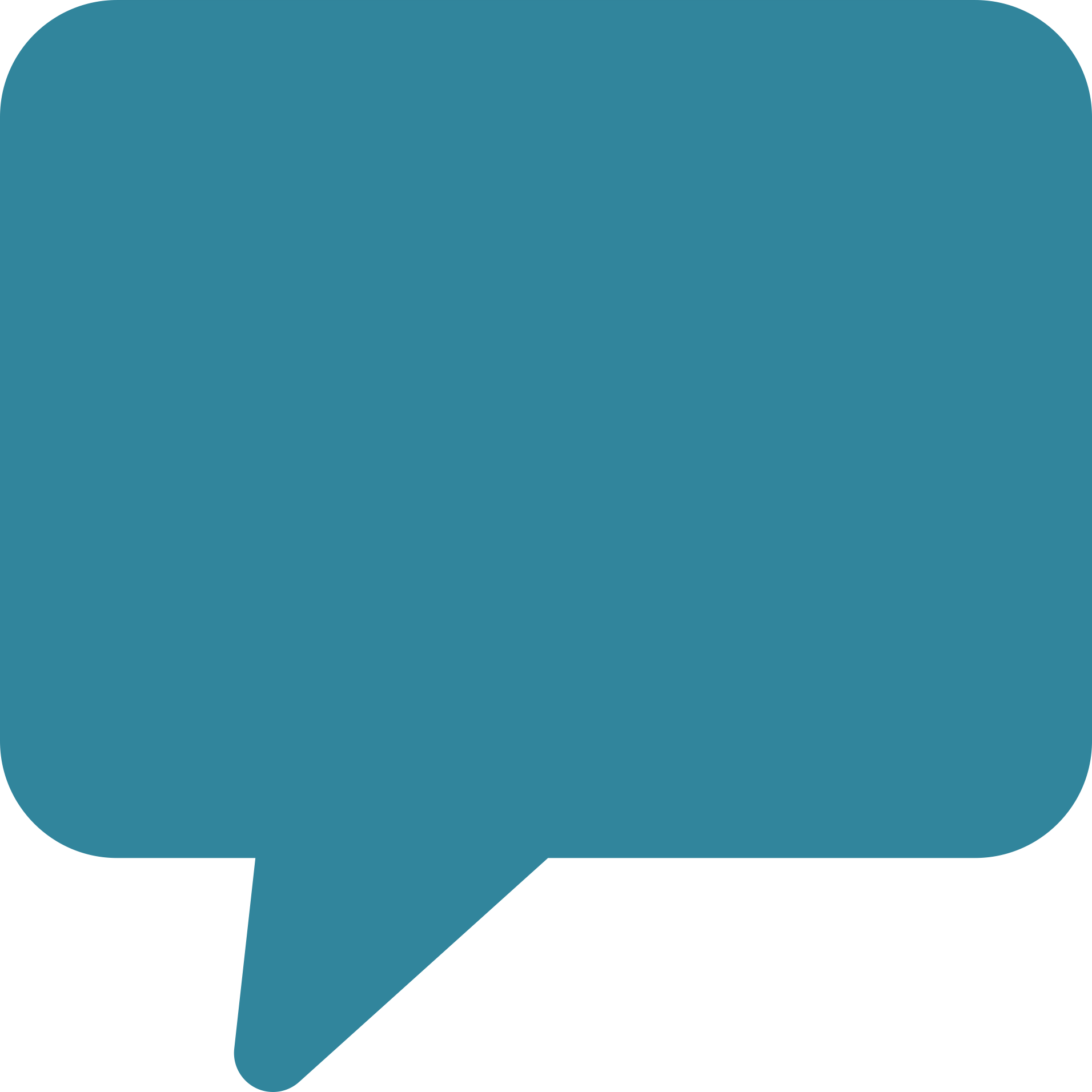 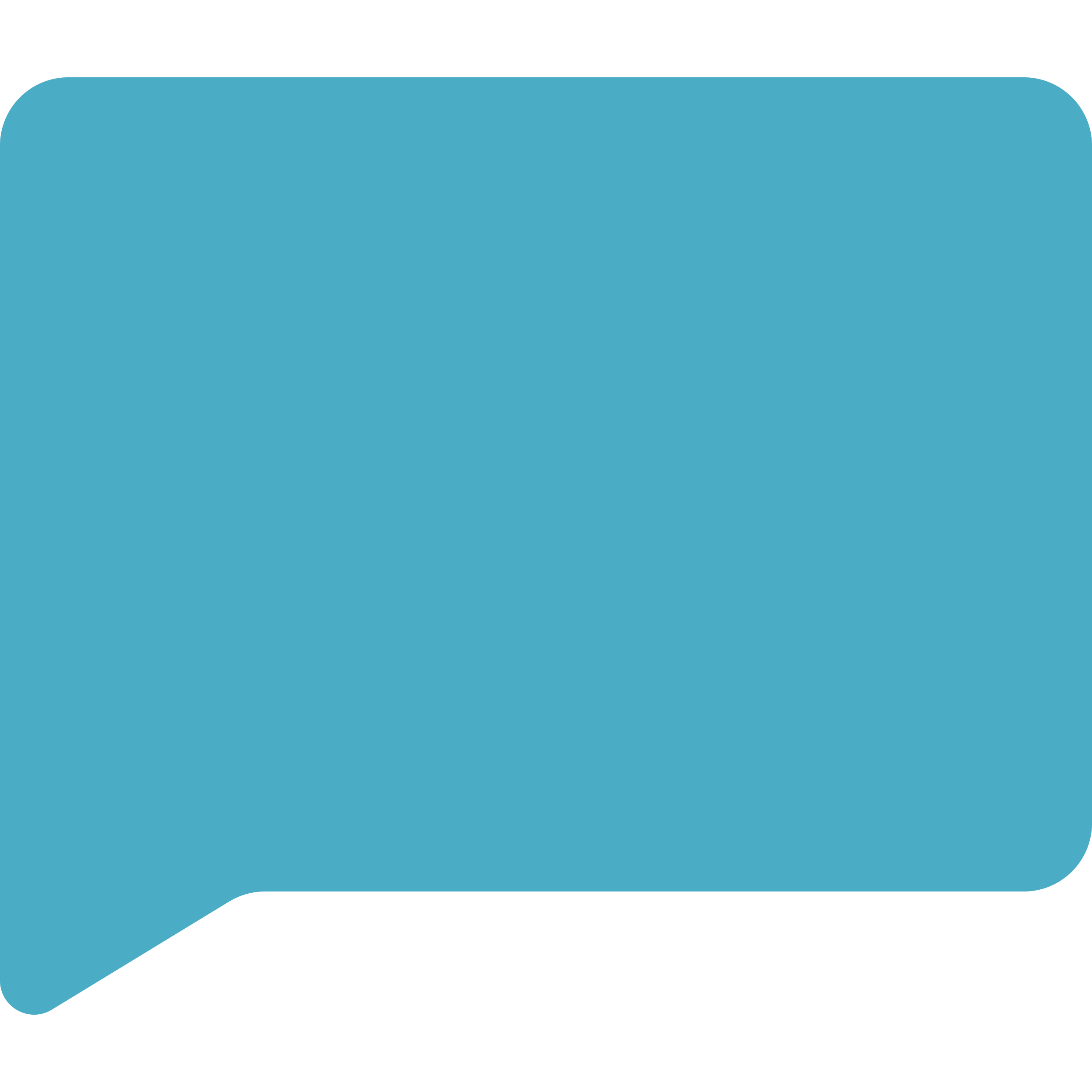 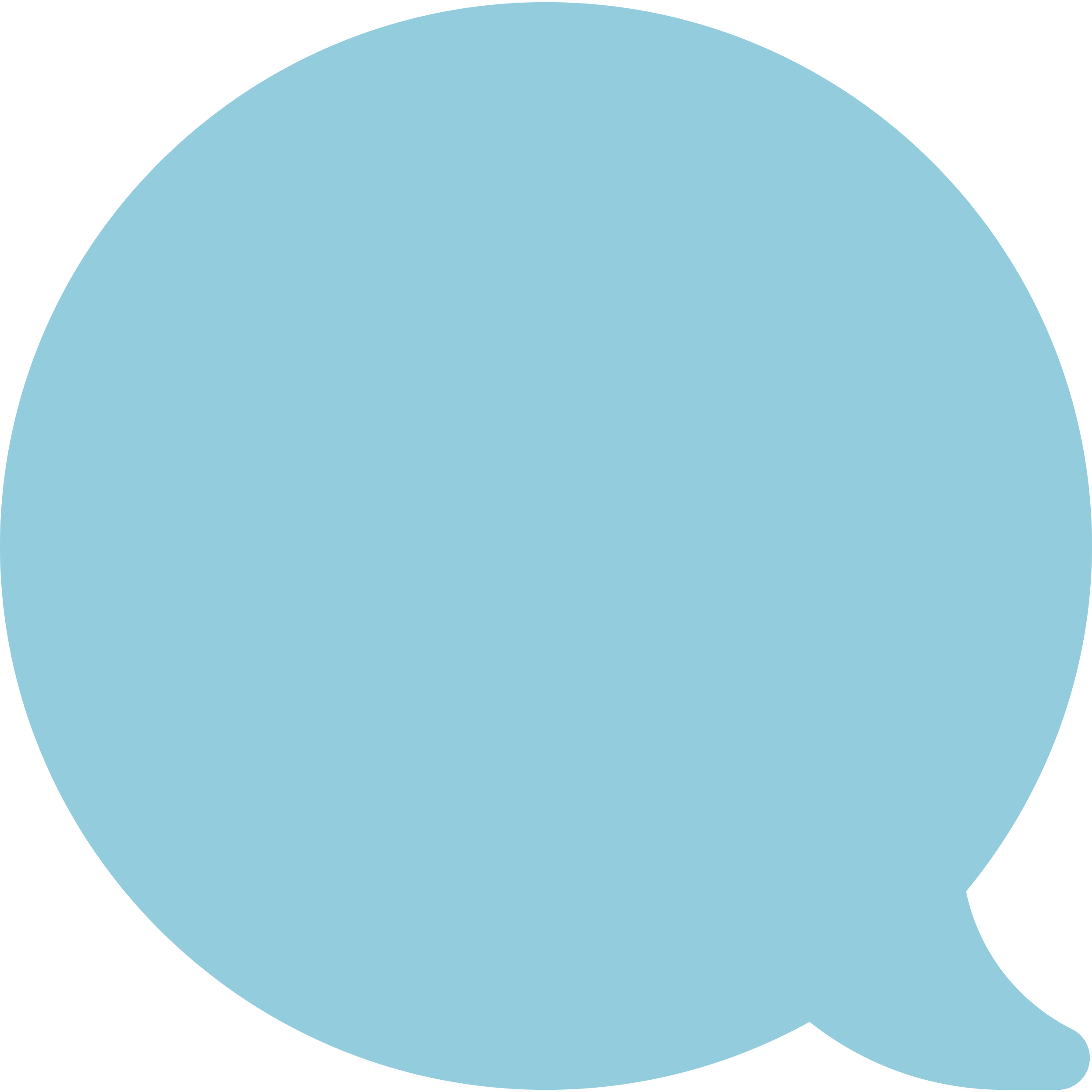 “I’ve had so many arguments this week at home”
“It sounds like you have been falling out with everyone”
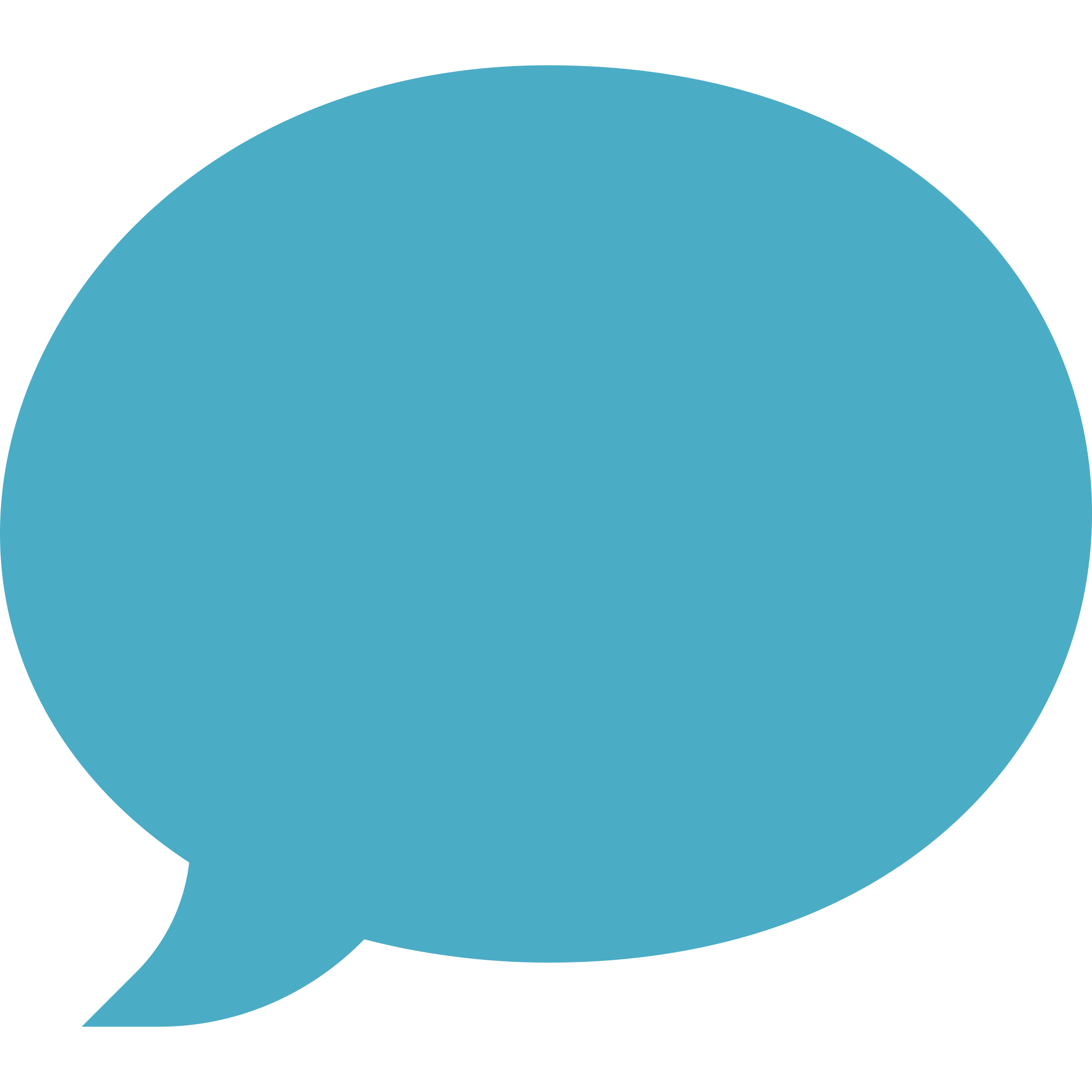 For example:
Patient:
Interviewer:
“You feel like…”
“It sounds like…”
MINT. 2013. https://motivationalinterviewing.org/sites/default/files/glossary_of_mi_terms-1.pdf. Accessed July 2021.
Meaning (complex) reflection
More complicated
Reflecting back what you think is the main emotional content of what has been said
Really opens up conversation away from a factual statement of events, and towards meaning, emotion and belief
This works even if you are wrong – they’ll tell you!
e.g. respond with: “You feel… because”
MINT. 2013. https://motivationalinterviewing.org/sites/default/files/glossary_of_mi_terms-1.pdf. Accessed July 2021.
Meaning (complex) reflection: Example
Patient:
Interviewer:
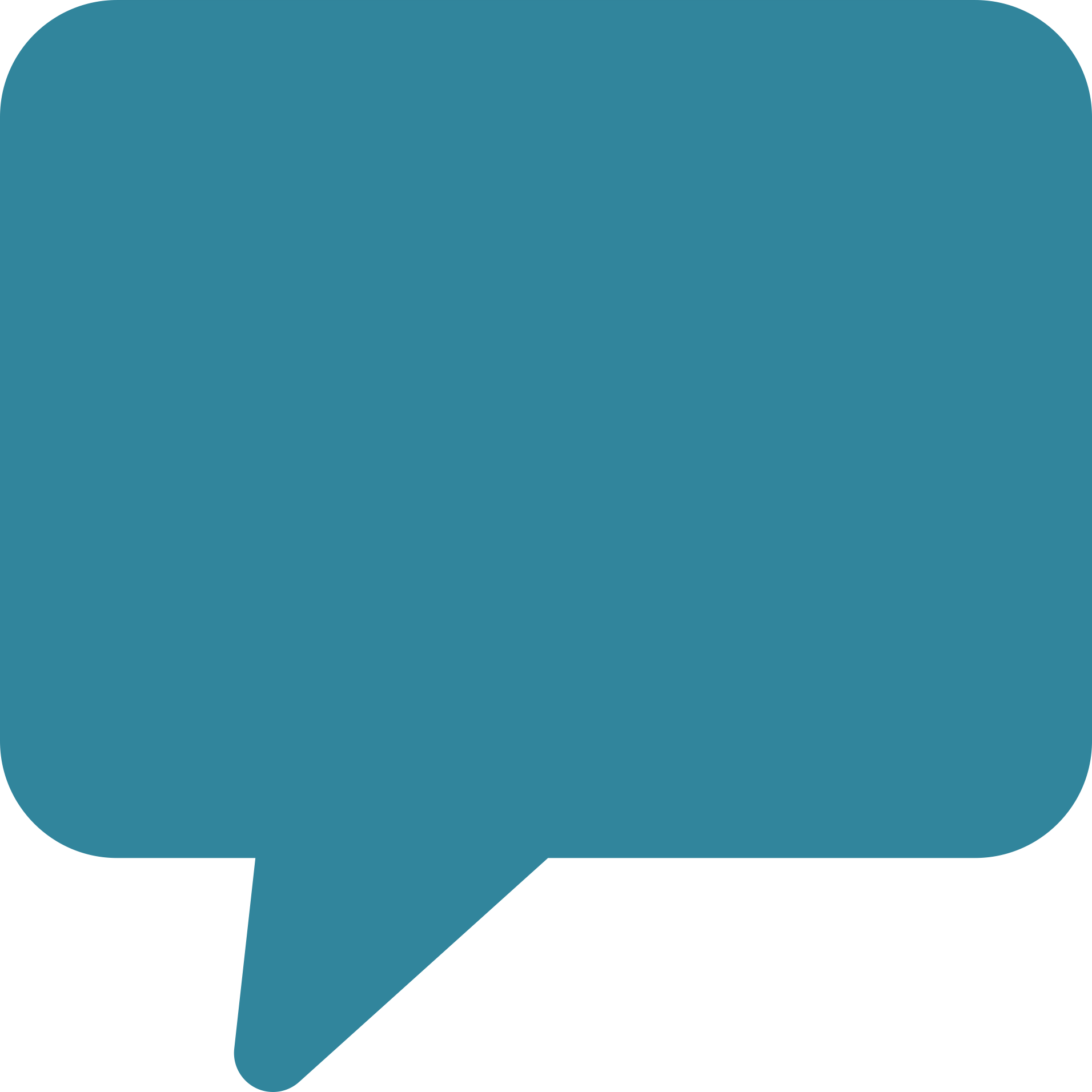 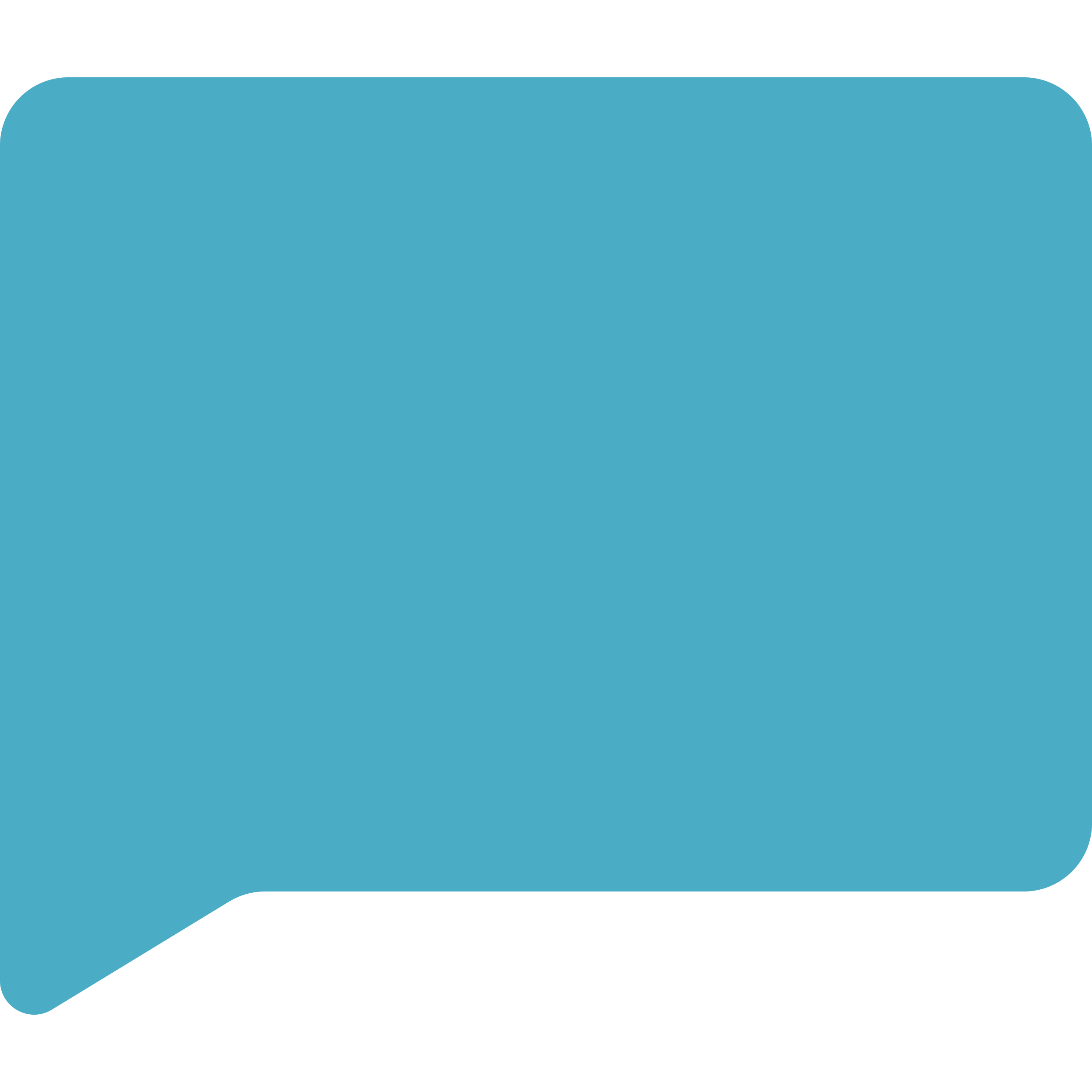 “I have been so good at taking the medication then I got fed up and missed them all weekend”
“You feel upset because you feel as if you have let yourself down”
Reflections – summary
Reflective listening
Content (simple)
Stay close to what the patient has said
Communicates attention and interest
Meaning (complex)
May go well beyond what was said
May include reference to emotions, or contrast different elements (“You are feeling really down at the moment”)
May lead to more self-awareness
May be a metaphor (“So it is like a game where someone keeps changing the rules”)
INCREASED investment = 
DEEPER discussion
MINT. 2013. https://motivationalinterviewing.org/sites/default/files/glossary_of_mi_terms-1.pdf. Accessed July 2021.
Amplified reflection
More advanced
Reflecting back a statement in an exaggerated form – state it in a more extreme way but without sarcasm
Hearing this can sometimes provoke a re-appraisal – they react by rejecting the amplified reflection
This can therefore move the patient toward positive change rather than resistance
MINT. 2013. https://motivationalinterviewing.org/sites/default/files/glossary_of_mi_terms-1.pdf. Accessed July 2021.
Amplified reflection: Example
Patient:
Interviewer:
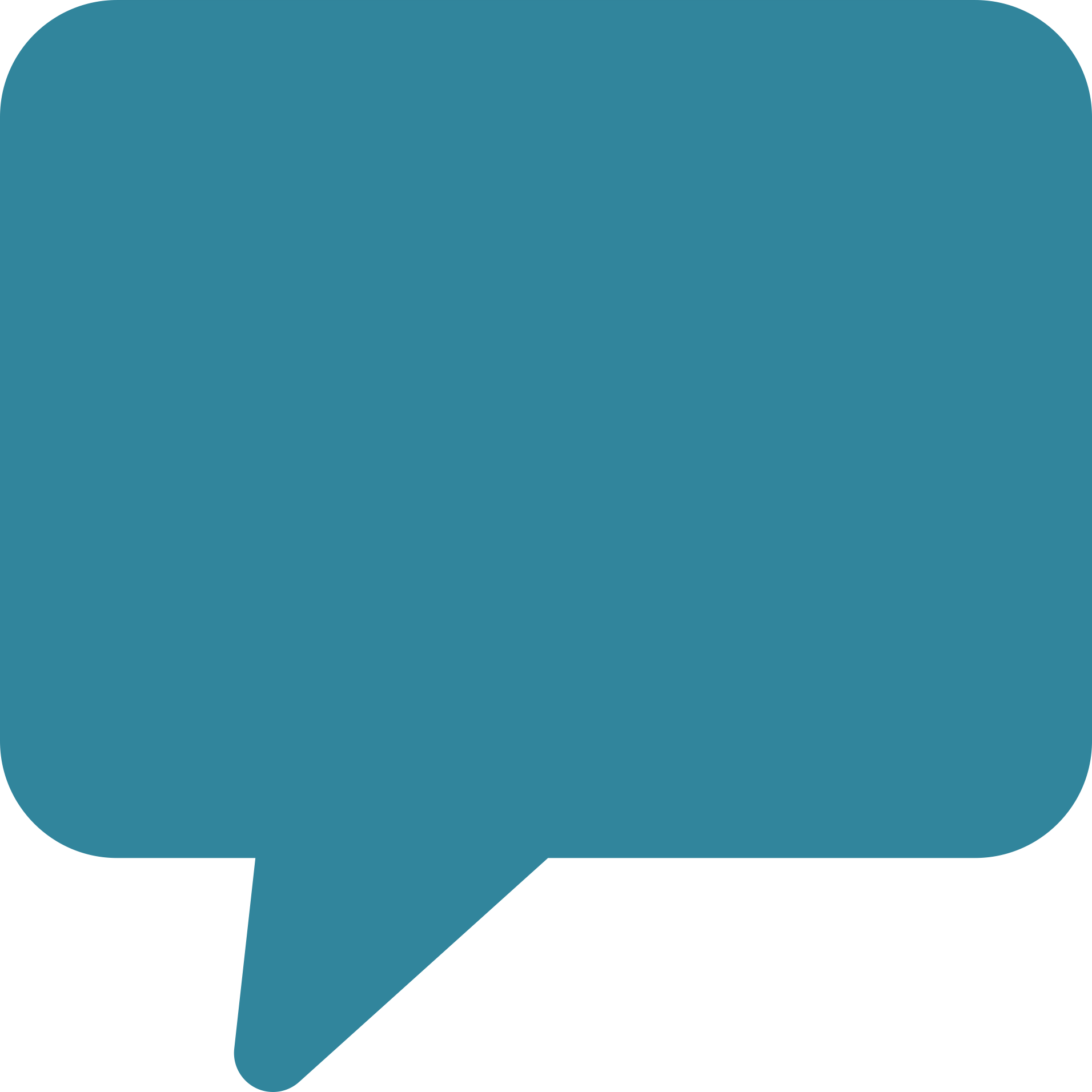 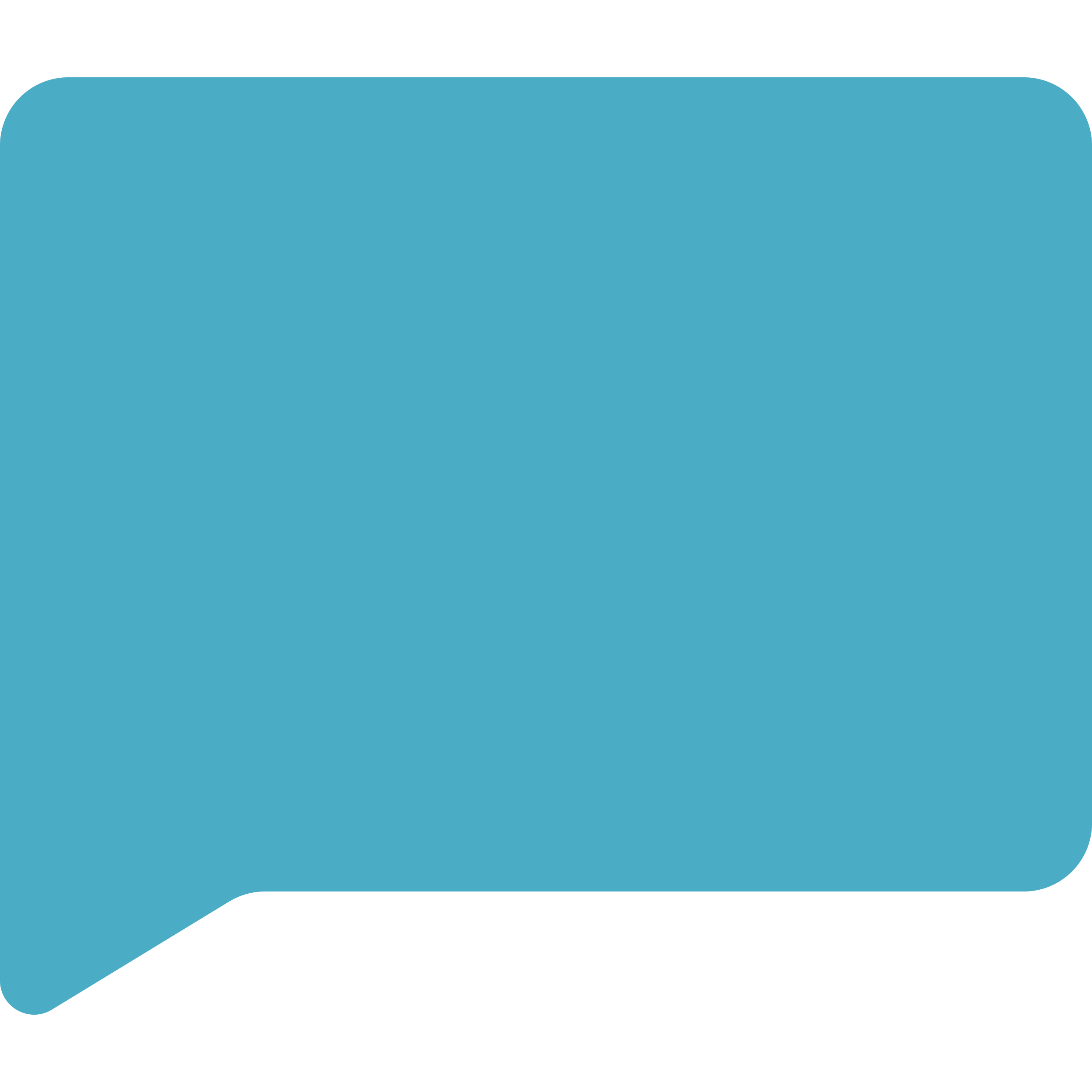 “The doctor is always on my back about my medicine and my eating, and so is my family; they all gang up on me”
“You feel that no one cares about you at all?”
Double-sided reflection
Trickier!

Entails acknowledging what the patient has said but then also stating contrary things they have also said – in this or past appointments

The order in which you put them can have a significant impact on what is said next
MINT. 2013. https://motivationalinterviewing.org/sites/default/files/glossary_of_mi_terms-1.pdf. Accessed July 2021.
Double-sided reflection: Example
“So you are saying that on the one hand you now think you need to give up smoking, but on the other hand you cannot imagine going without a cigarette”

“So you are saying that on the one hand you cannot imagine going without a cigarette, but on the other hand you now think you need to give up smoking”
Summaries
Can be really useful for helping someone to organise their thoughts1
There are three types of summaries:2
Collecting: gather information together and feed it back, to keep the conversation flowing 
“So, if I can just pause for a second to make sure I’ve understood everything… you feel….” etc.
Linking: contrast things just told to you with information shared previously (can highlight discrepancy)
“So to summarise what you’ve said, you find it hard to make time to do your meds but you are becoming more worried about it… is that right?”
Transitions: pull everything together to draw that part of the discussion to a close to allow a new direction
“So, if could just pull together what we’ve talked about so far… so would it be a good use of our time to talk about X now?”
1. Sagorsky L, et al. CAMH Publications. 2005;85–100; 2. MINT. 2013. https://motivationalinterviewing.org/sites/default/files/glossary_of_mi_terms-1.pdf. Accessed July 2021.
Summary
Agenda setting at the beginning of a session creates an environment where physicians and patients can collaborate to propose and identify a list of topics to be covered, to ultimately encourage a conversation about change

The OARS approach can be utilised by the physician to ensure that the patient feels their input is valued in moving towards a common goal
Open-ended questions
Affirmations
Reflective listening
Summaries
References
Goyder E, Hind D, Breckon J, et al. A randomised controlled trial and cost-effectiveness evaluation of ‘booster’ interventions to sustain increases in physical activity in middle-aged adults in deprived urban neighbourhoods. Health Technol Assess. 2014;18. Available at: https://www.ncbi.nlm.nih.gov/books/NBK261677/. Accessed July 2021. 
Motivational Interviewing Network of Trainers (MINT). Glossary of Motivational Interviewing Terms; 2013. Available at: https://motivationalinterviewing.org/sites/default/files/glossary_of_mi_terms-1.pdf. Accessed July 2021.
Motivational Interviewing Network of Trainers (MINT). Understanding Motivational Interviewing; 2019. Available at: https://motivationalinterviewing.org/understanding-motivational-interviewing. Accessed July 2021. 
Houck JM, Moyers TB, Miller WR, et al. Motivational interviewing skill code (MISC) version 2.5. 2010. Available at: http://casaa.unm.edu/download/misc25.pdf. Accessed July 2021.
Resnicow K, McMaster F. Motivational Interviewing: moving from why to how with autonomy support. Int J Behav Nutr Phys Act. 2012;9:19.
Sagorsky L, Skinner W. Using motivational interviewing with clients who have concurrent disorders. In Skinner W (ed). Treating concurrent disorders: a guide for counsellors; CAMH Publications. 2005;85–100.